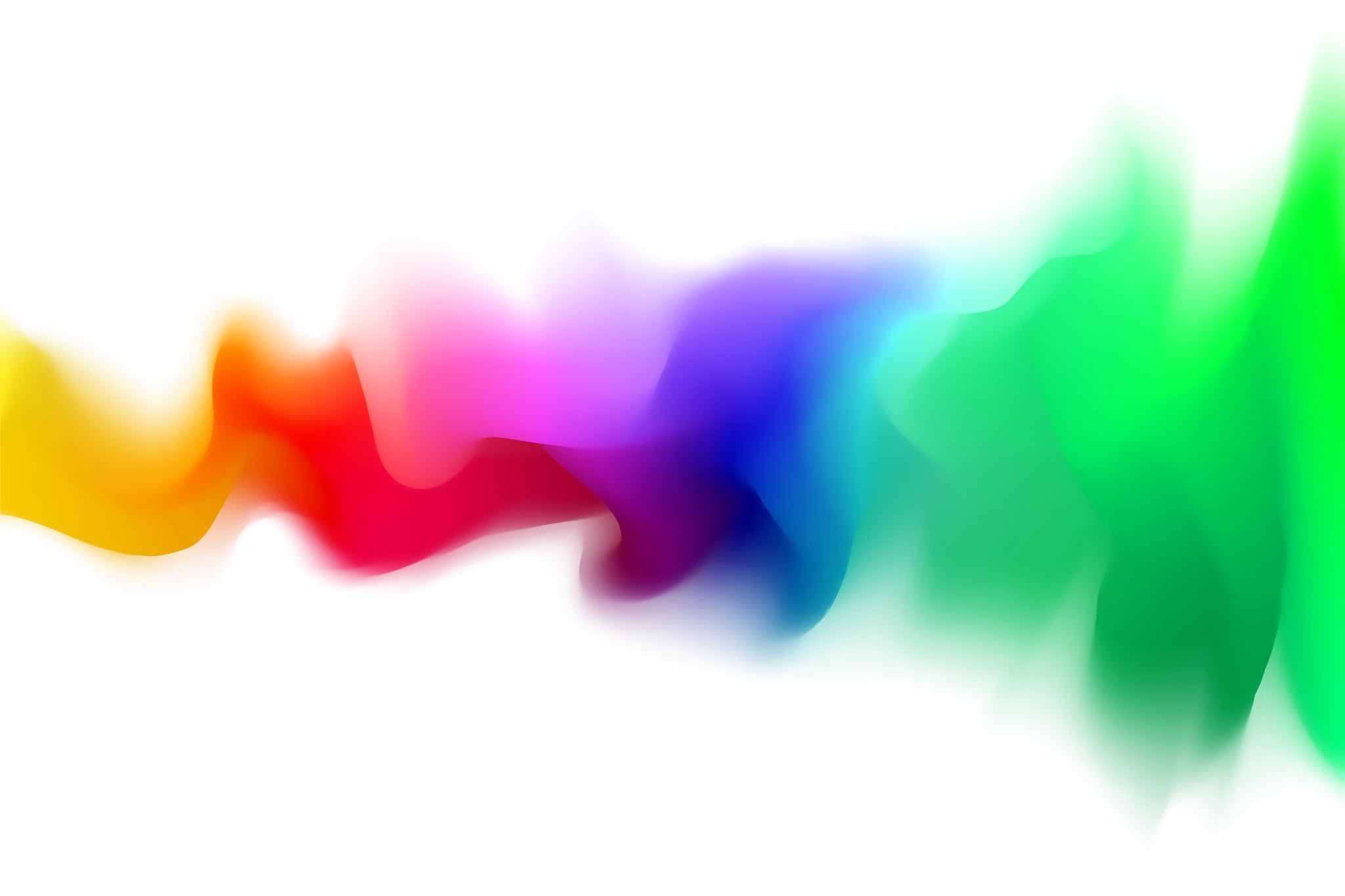 Conquête spatiale fait par William
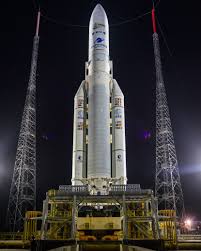 Arianne
Qui ou quoi  
Une fusée
Nationalité  francaise
Quand  en 1970 (arianne 1)